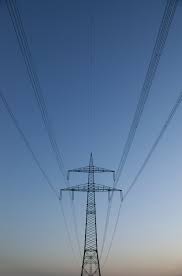 Міжнародна економіка
ТА ЕНЕРГЕТИЧНА БЕЗПЕКА УКРАЇНИ
Енергетична безпека країни
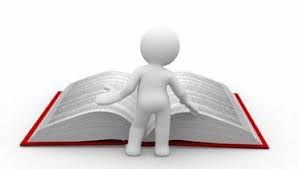 Енергетична безпека
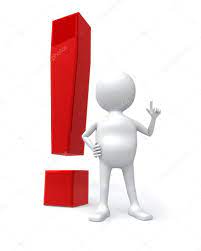 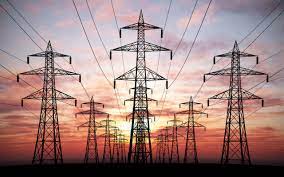 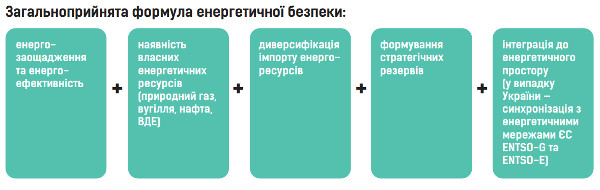 Важливість вивчення для поілтолога
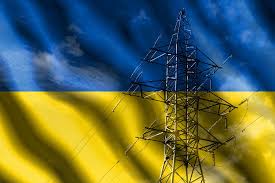 Національна безпека – економічна безпека – енергетична безпека
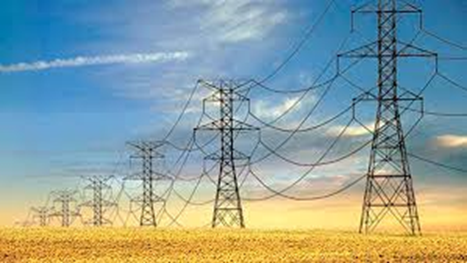 Важливо!
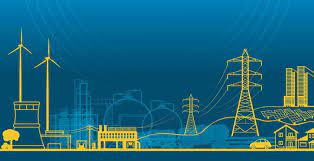 Політична і енергетична незалежність є взаємообумовленими
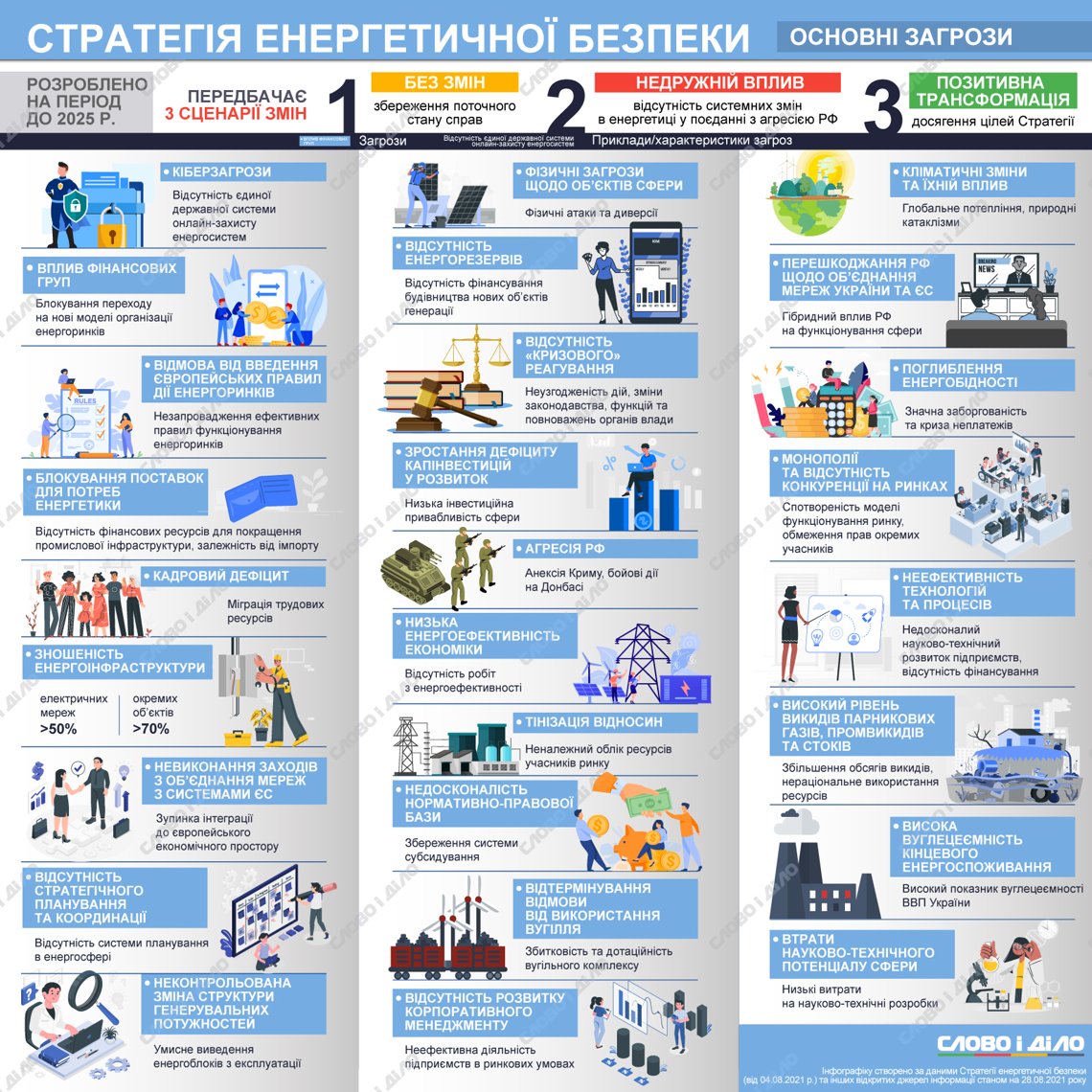 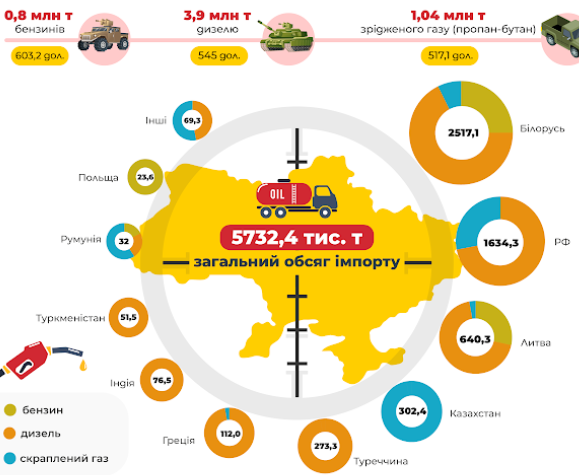 Зверніть увагу!
Енергетична безпека і міжнародна економіка
багато в чому визначається станом світових енергетичних ринків, які все більше набувають глобального характеру
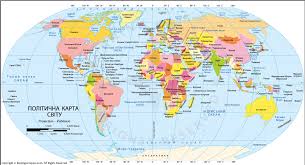 Значення міжнародної енергетичної безпеки
Від розвитку цих процесів залежить економічний добробут і політична стабільність світової спільноти
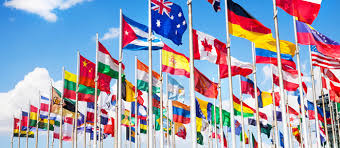 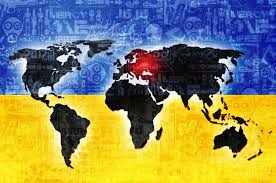 У курсі вивчаємо: